John 1v1-14
How can I understand the Bible ?
Arizona
	Bible
	Courses
All the
Bible in its
Context
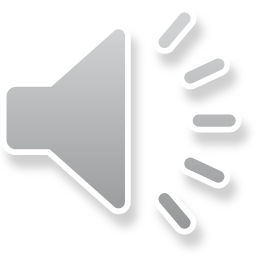 Let’s look at some easy tools.
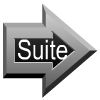 “In the beginning was the Word, and the Word was with God, and the Word was God. He was in the beginning with God. All things came into being through Him, and apart from Him nothing came into being that has come into being. In Him was life, and the life was the Light of men. The Light shines in the darkness, and the darkness did not comprehend it. There came a man sent from God, whose name was John. He came as a witness, to testify about the Light, so that all might believe through him. He was not the Light, but he came to testify about the Light. There was the true Light which, coming into the world, enlightens every man. He was in the world, and the world was made through Him, and the world did not know Him. He came to His own, and those who were His own did not receive Him. But as many as received Him, to them He gave the right to become children of God, even to those who believe in His name, who were born, not of blood nor of the will of the flesh nor of the will of man, but of God. And the Word became flesh, and dwelt among us, and we saw His glory, glory as of the only begotten from the Father, full of grace and truth.” 
John 1:1-14 NASB
[Speaker Notes: Let’s open our Bible to Jn1v1-14…
The writer says he was an eyewitness, v14.
Therefore, he is writing in the first century.
He addresses the whole world in vs10+12.
That means this book is for you and me.
There are 4 major divisions in this text : v1,6,9,14.
The most repeated words are “light” 6x + “word” 4x.
The message is in summarized in v14 using both key words.
The application to receive Christ is for you and me in v12 !
> Bible study should be exciting and rewarding… profitable as it says of itself.
But, serious & good Bible study doesn’t have to be difficult.
It can be simple as ABC.
Let’s remember what ABC stands for…]
You don’t have to be a genius.
“At that time Jesus said, I praise You, Father, Lord of heaven and earth, that You have hidden these things from the wise and intelligent and have revealed them to infants.” 
Matthew 11:25 NASB
It’s all about revelation.
[Speaker Notes: Like the ABC’s everyone can understand the Bible.
God doesn’t require intellectual skills to know Him.
Revelation is not discovery !  It’s a miracle.]
You have access to the Bible.
“From childhood you have known the sacred writings which are able to give you the wisdom that leads to salvation through faith which is in Christ Jesus.”
2 Timothy 3:15 NASB
It’s easy to read them yourself or listen to them read.
[Speaker Notes: God has sent His Word throughout the world.
The written Word is THE source that leads to salvation.
But, it is not even necessary to be able to read !]
You can profit from the Scriptures.
“All Scripture is inspired by God and profitable for teaching, for reproof, for correction, for training in righteousness;…” 
2 Timothy 3:16 NASB
It’s the inspired Word of God.
[Speaker Notes: Many Christians are poor for lack of exposure to the Bible.
ALL the Bible is profitable, not just the NT !
Notice that it’s the Bible that is inspired, NOT the preacher.]
You have everything you need.
“…so that the man of God may be adequate, equipped for every good work.” 
2 Timothy 3:17 NASB
It’s important to listen to ALL the Scriptures to be equipped for EVERY good work.
[Speaker Notes: We don’t need to seek revelation outside the Bible.
ALL Scripture… + EVERY good work… = Sufficient !
The obvious challenge is to pay attention to it ALL.]
You can follow Jesus’ example.
“What do you think about the Christ, whose son is He ?  They said to Him, The son of David.  He said to them, Then how does David in the Spirit call Him Lord ?” 
Matthew 22:42-43 NASB
It’s easy to ask questions.
[Speaker Notes: How can we search the Scriptures as we should ?
Jesus asks questions… why not do the same ?
If you don’t have questions you will never learn.]
You can always ask questions.
Who is the writer ?
  When was it written ?
  To whom was it written ?
  What are the major divisions ?
  What is the repeated key word?
  What simple phrase sums it up ?
  What is the application to my life ?
It will transform your life !
[Speaker Notes: It’s easy to ask questions.
Here are 7 that are really essential…
When you discover the answers in the Bible all by yourself, you will never be the same.]
Let’s do it !
“These have been written so that you may believe that Jesus is the Christ, the Son of God ;  and that believing you may have life in His name.” 
John 20:31 NASB
What key word is repeated ?
[Speaker Notes: Today we will just begin our adventure.
Here is the key verse of the book of John… and of the whole Bible !
The word believe is repeated 98x in this Gospel… twice in this one verse.
There are truths we need to believe, but this word also means “trust”.
How can you have life “in His name” ?  In Jn14v13, 14, 15v16, 16v23, 24 & 26 Jesus says to ask in His name and He will answer… that’s trusting Him !]
What is the application for you ?
“These have been written so that you may believe that Jesus is the Christ, the Son of God ;  and that believing you may have life in His name.” 
John 20:31 NASB
It goes beyond this short life !
[Speaker Notes: Our last question is very important.
The Bible was written for a reason…
This is not just a ticket to Heaven, but a whole life transformation.]
Review to react and remember !
The Bible says I can understand it.
It is profitable to study the Bible.
Questions are the keys.
John 20:31 sums it all up.
I can possess life thanks to Jesus !
Have you really profited by possessing eternal life ?
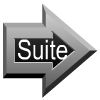 [Speaker Notes: The Three “R” s of good Bible study are…
Here is what we saw today in God’s Word.
Let’s ask ourselves a very serious question !]